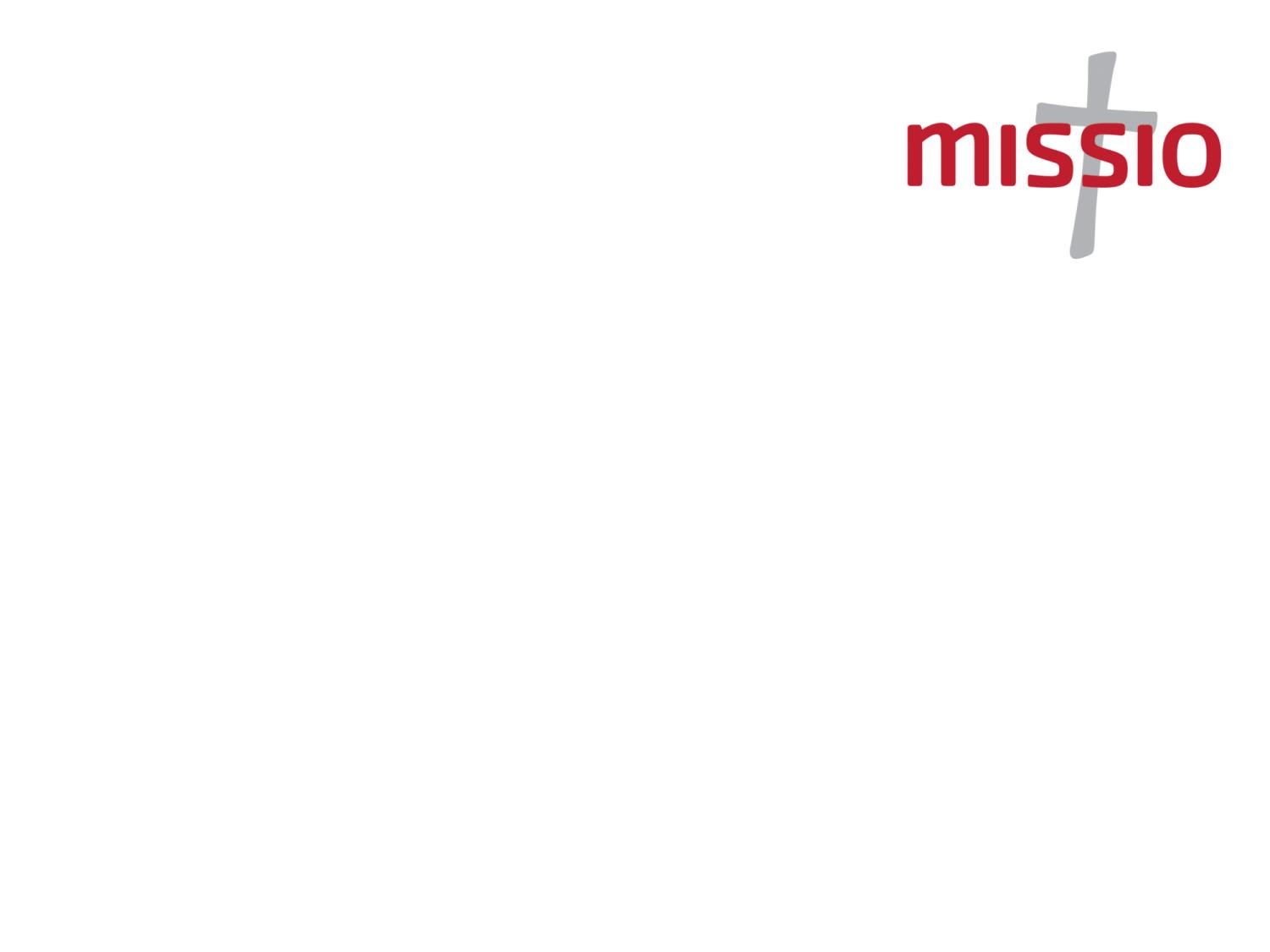 Nobody, 
no situation 
and no place 
is beyond God’s care.
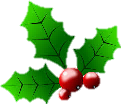 Christmas is over. Or is it?
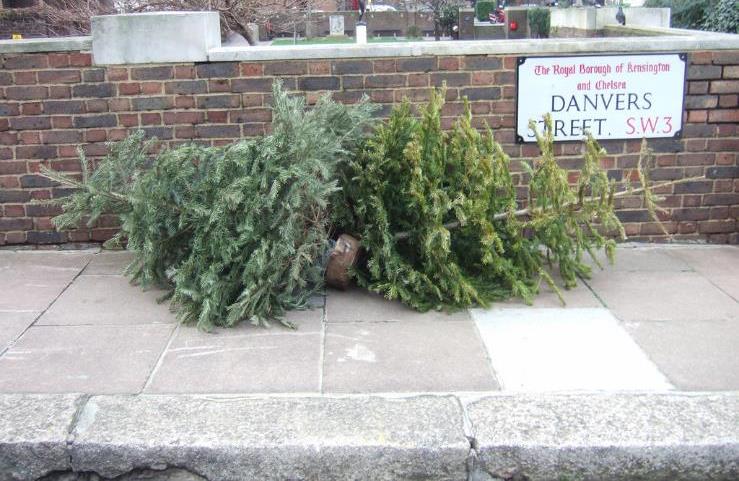 The Baptism of the Lord
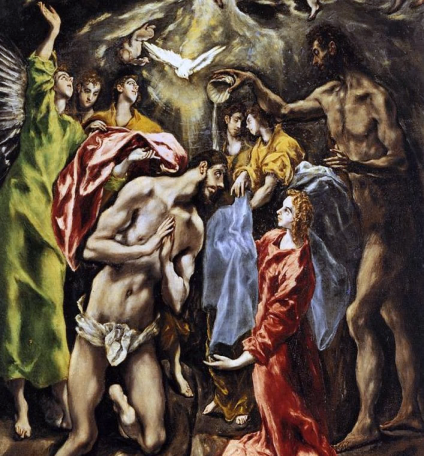 Jesus committed himself to God’s will

John baptised Jesus along with sinners and outcasts

The Holy Spirit hovered and God spoke.
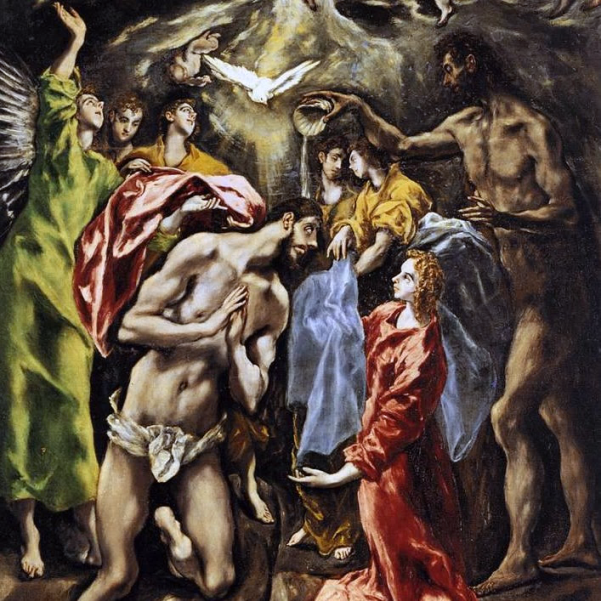 New ways of seeing
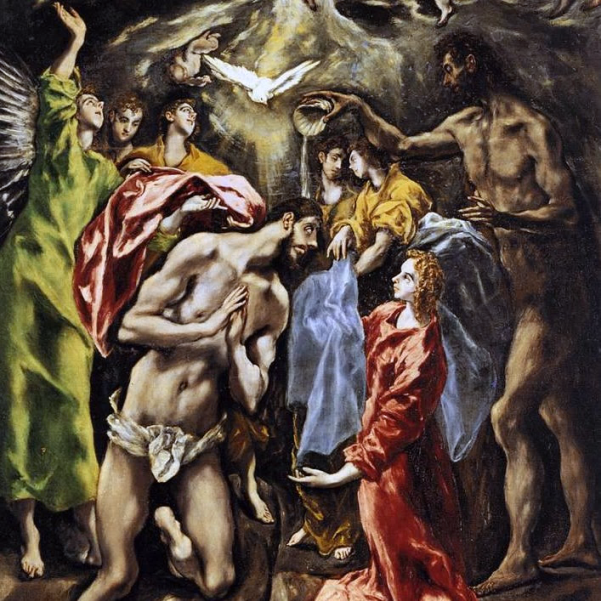 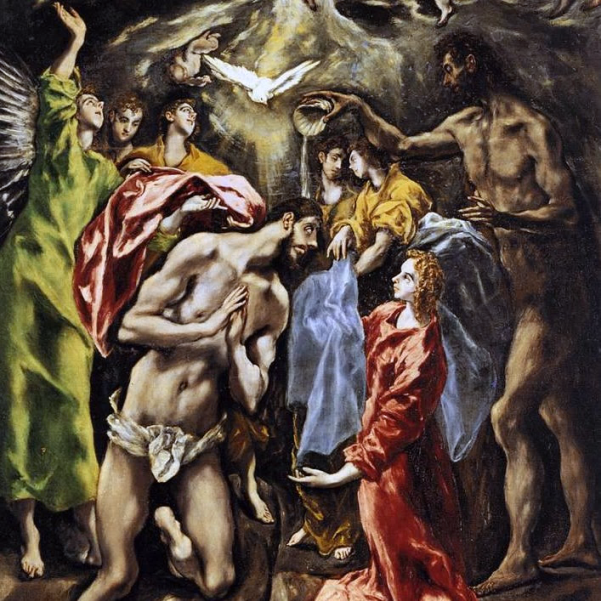 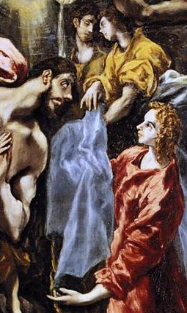 New Year; fresh start
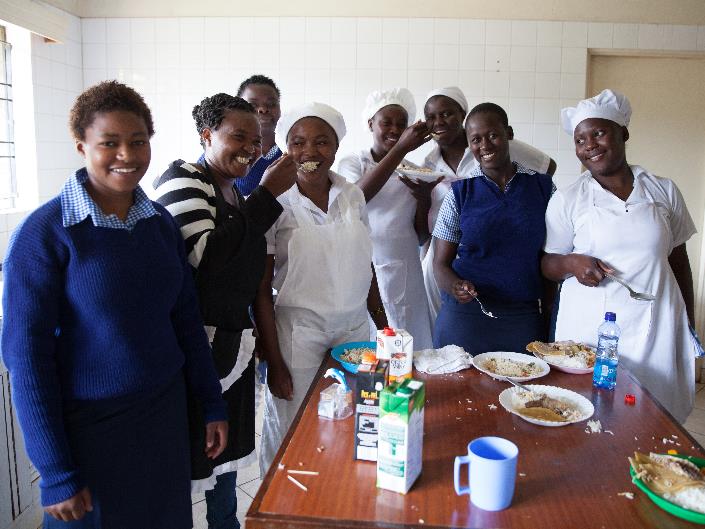 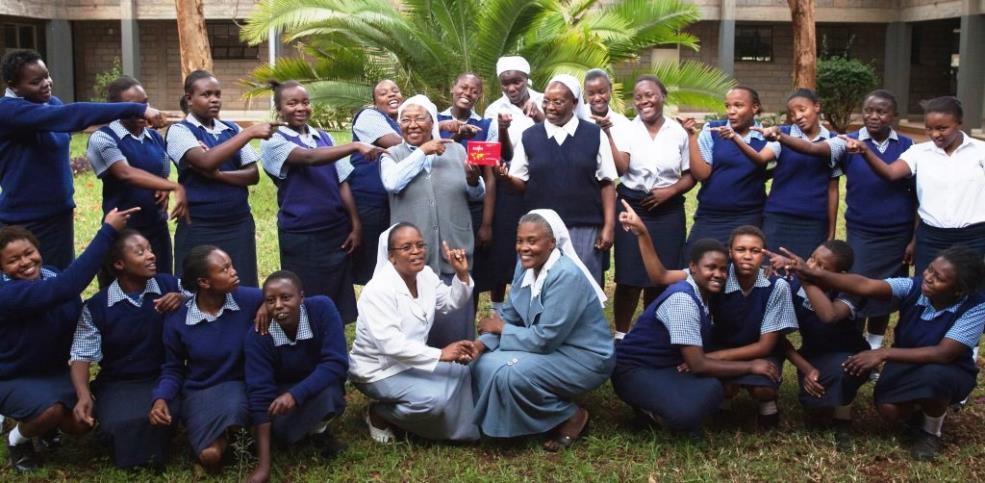 “When the Lord calls us, he doesn’t stop at what we are or what we have done… He is looking ahead to everything we can do, all the love    we are capable of giving.”                                   Pope Francis
Action and Prayer
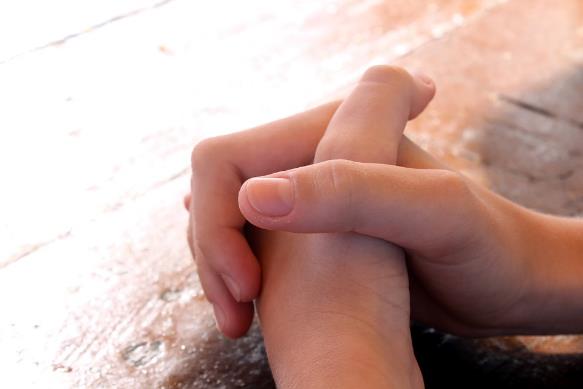 John the baptiser appeared in the wilderness, calling for people to change their ways and make a fresh start…
And there went out to him all the people, and they were baptised in the River Jordan…
Then Jesus came from Galilee, to be baptised by John. When he came up out of the water, Jesus saw the heavens opened and the Spirit descend upon him like a dove; and a voice came from heaven: ‘You are my Son, the beloved;                       with you I am well pleased.’  The Gospel of Matthew, Chapter 3
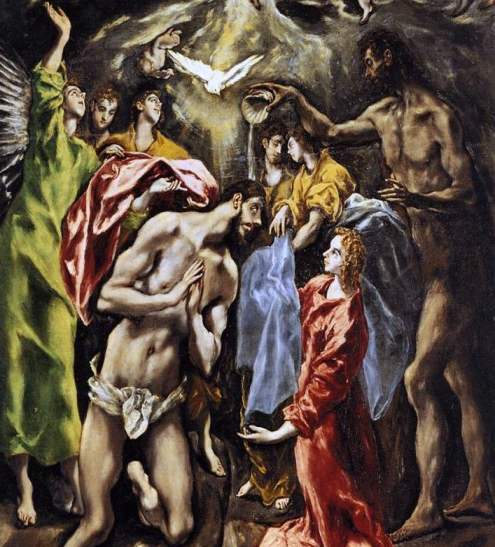 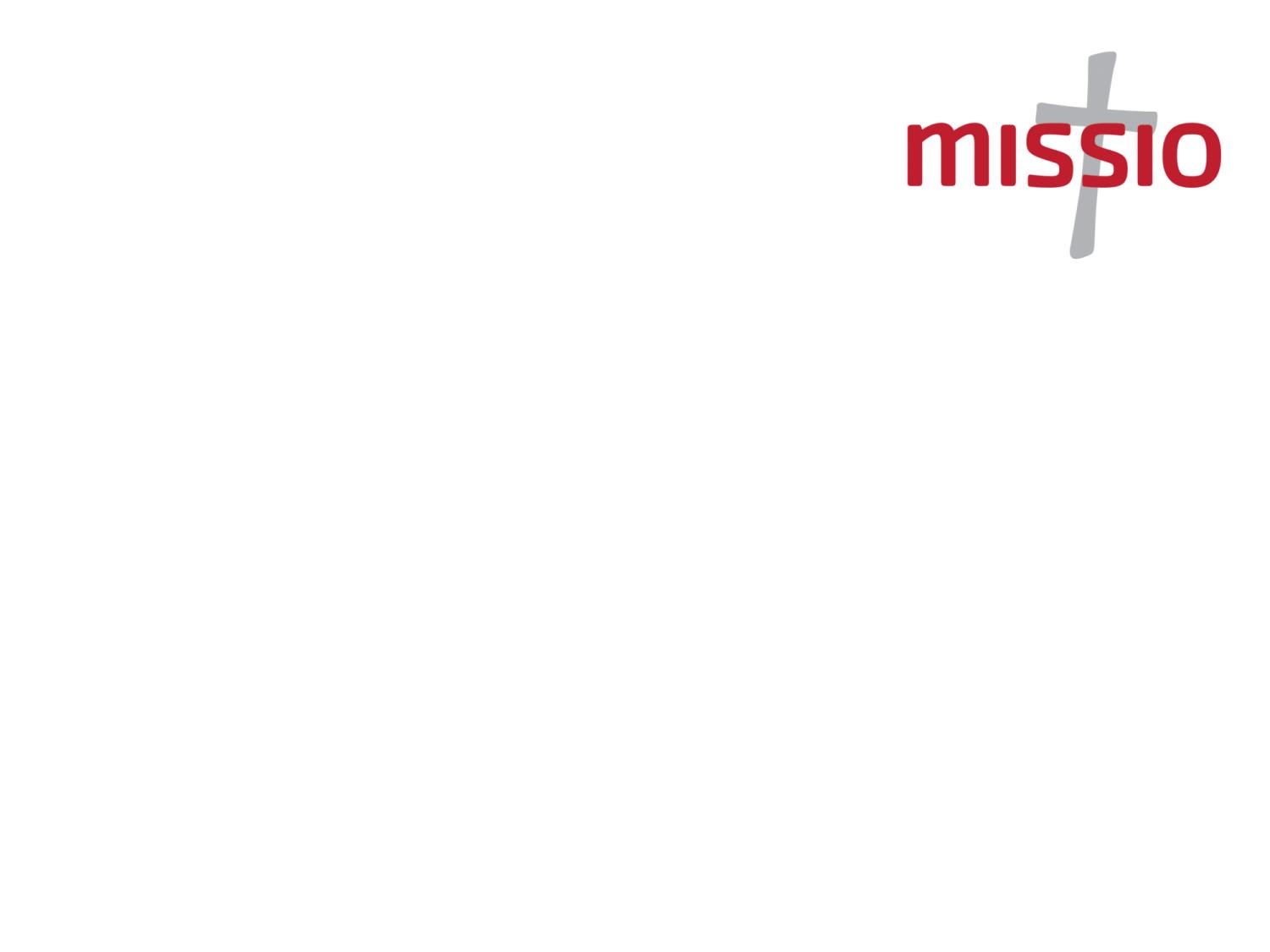 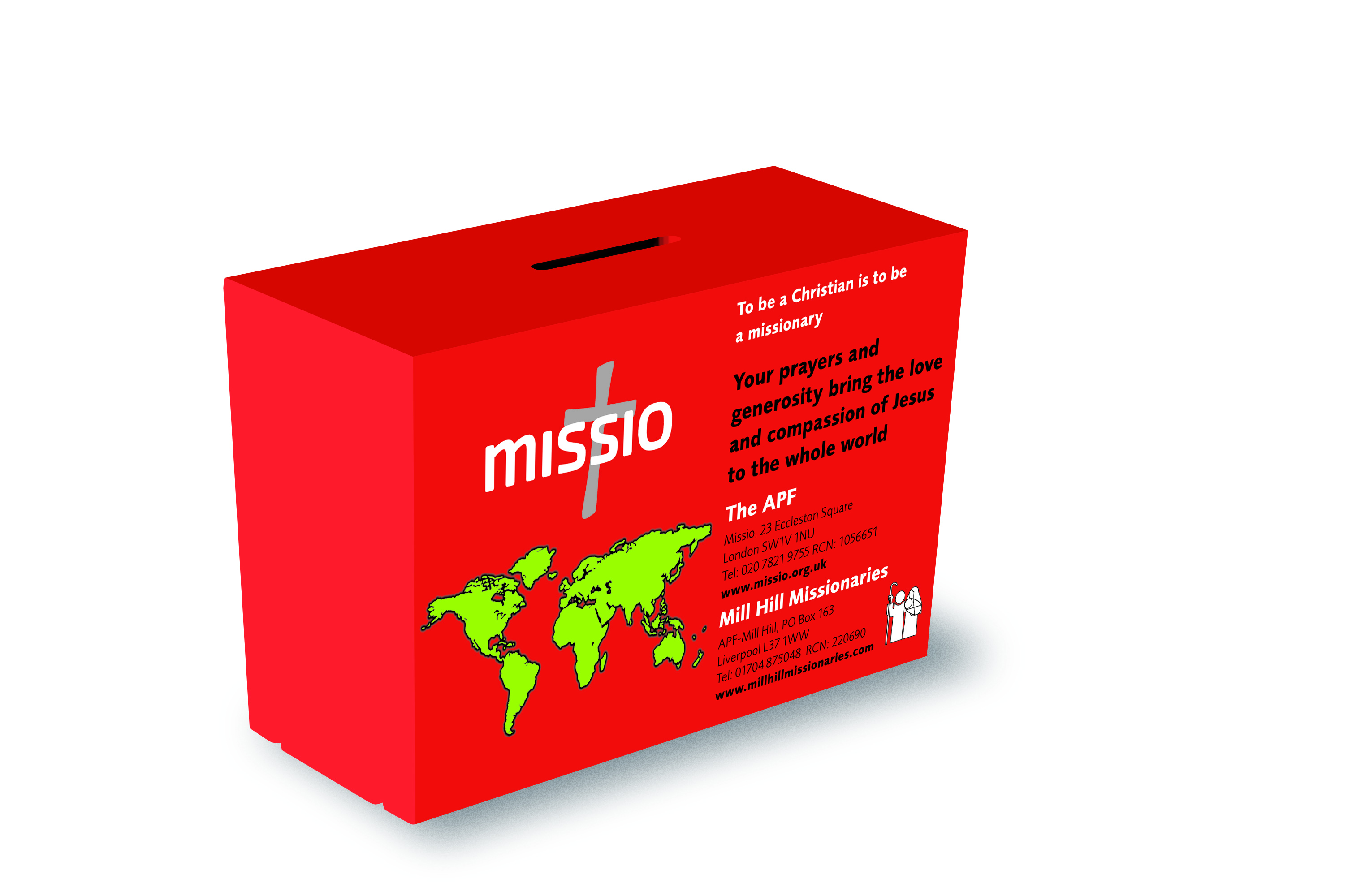 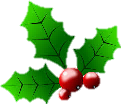 [Speaker Notes: This assembly was brought to you by Missio, the Pope’s official charity for overseas mission. If you would like to know more about Missio and support the Cardinal Maurice Otunga Girls Empowerment Centre in Kenya and other similar projects, please visit: missio.org.uk

Missio is a Catholic charity that relies entirely on public donations; it does not receive matched funding from the UK Government
We build Church infrastructure and support those in need, regardless of background or belief, in 157 countries
Our work is mainly focused on areas of the greatest need. Currently these include Africa, the Indian sub-continent and Asia
Missio works ‘Local Church to Local Church’, ensuring that money goes where the need is greatest
Local parish communities request global assistance for their project through their bishop and must make a local contribution, be that through practical help or financial support
Missio money goes towards the running of every mission parish overseas as well as the Church's health, education and faith projects for children in developing countries.

Missio education welcomes feedback and suggestions on this assembly and other resources. Please contact us by email through: education2@missio.org.uk]